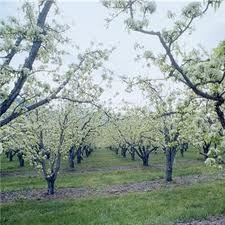 OVOCNÉ STROMY A  OVOCE
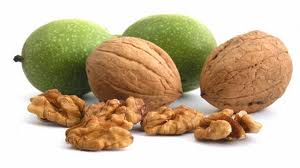 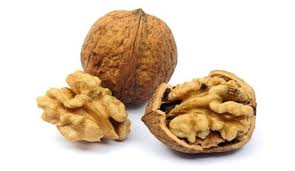 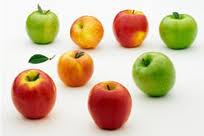 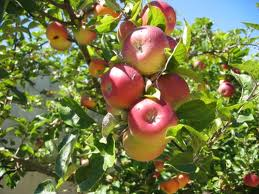 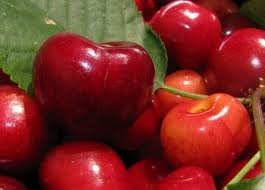 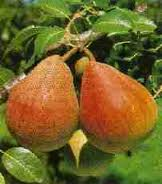 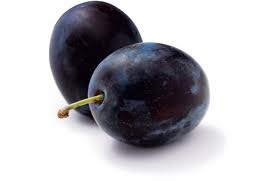 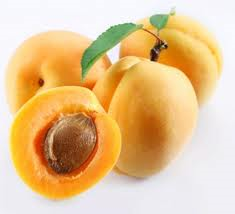 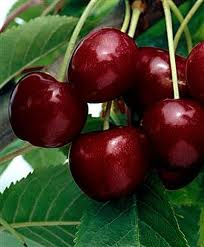 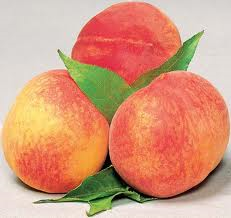 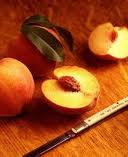 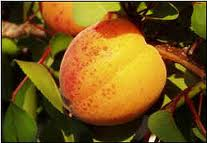 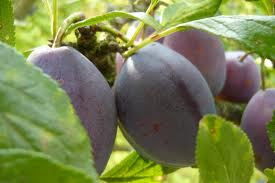